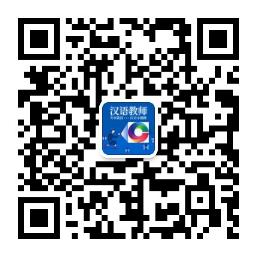 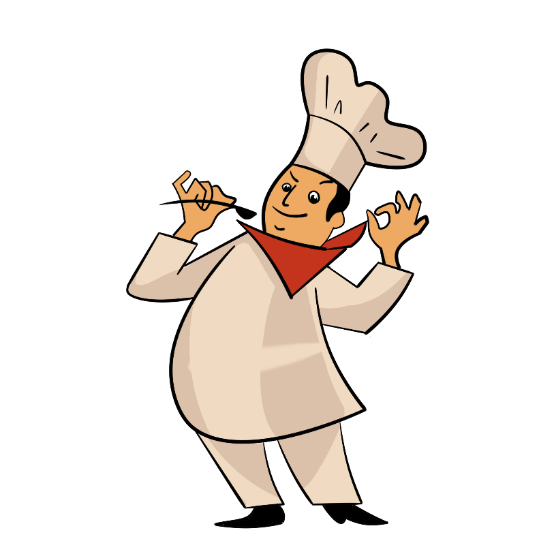 wèidào
味道
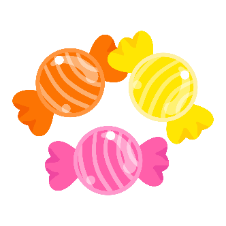 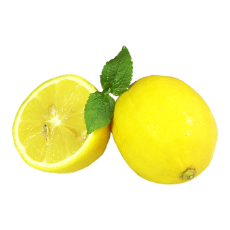 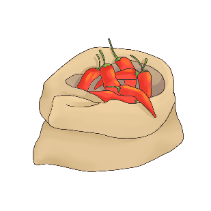 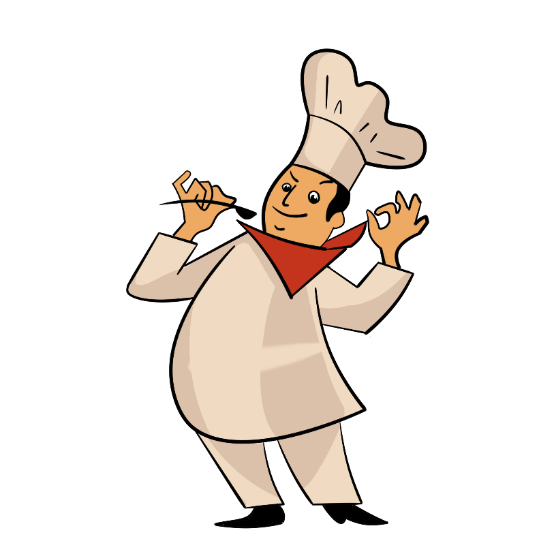 suān
酸
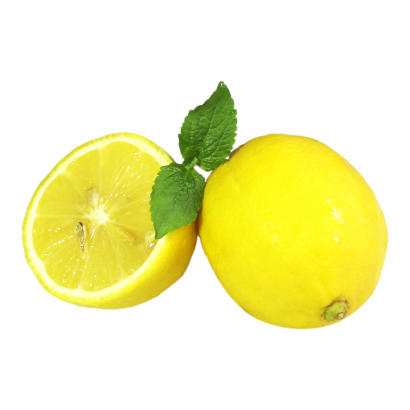 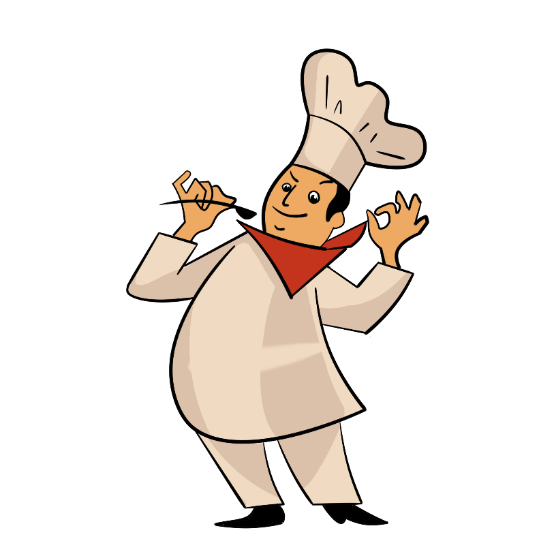 tián
甜
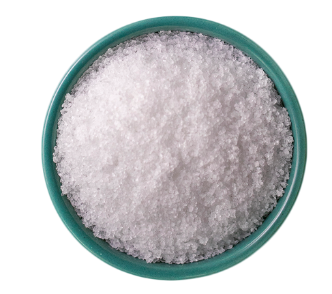 sugar
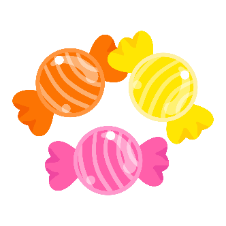 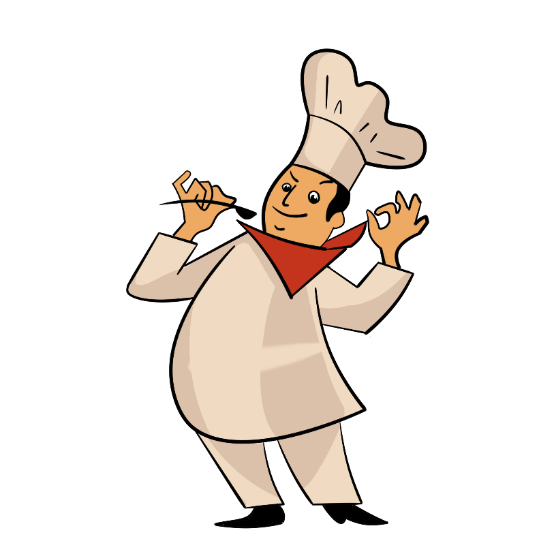 kǔ
苦
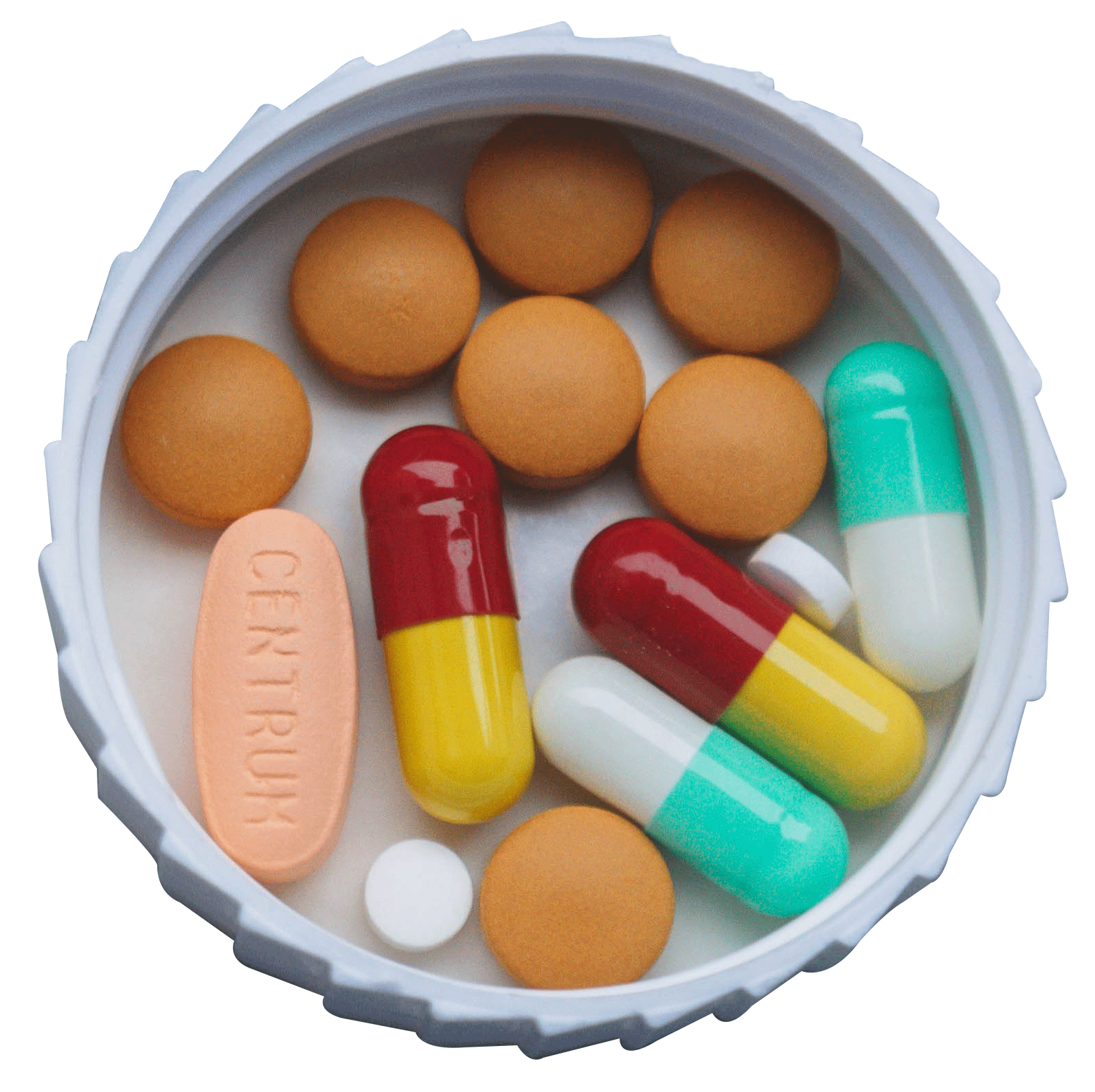 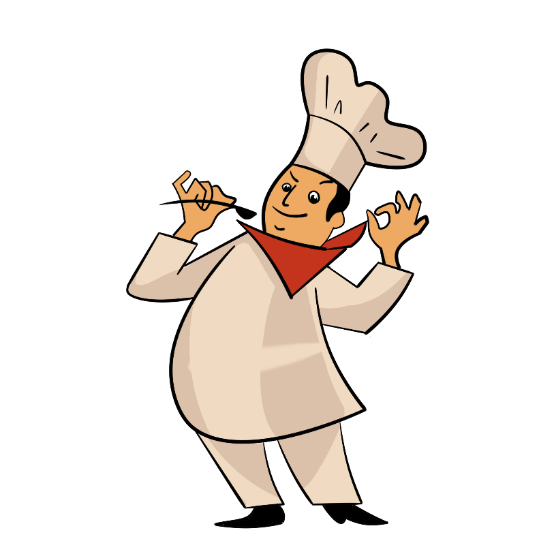 là
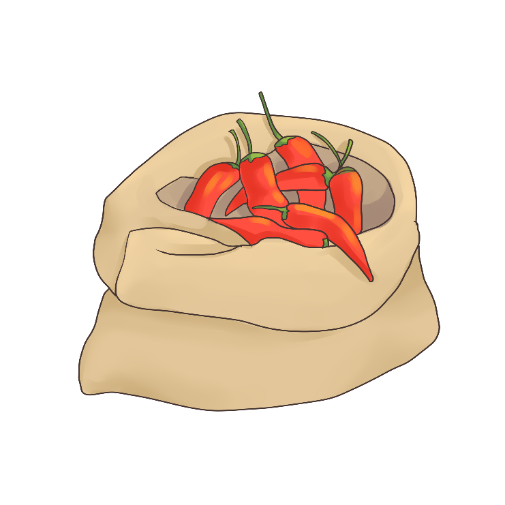 辣
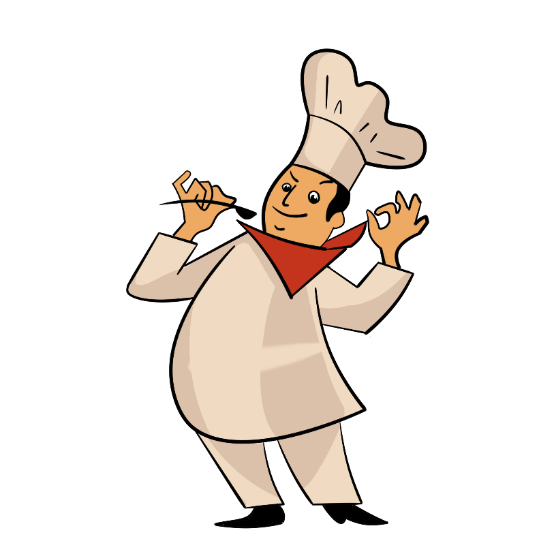 xián
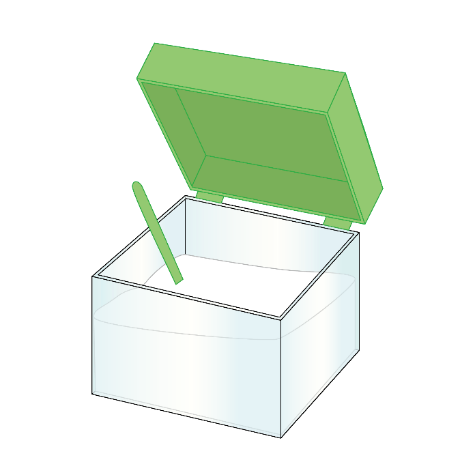 咸
salt
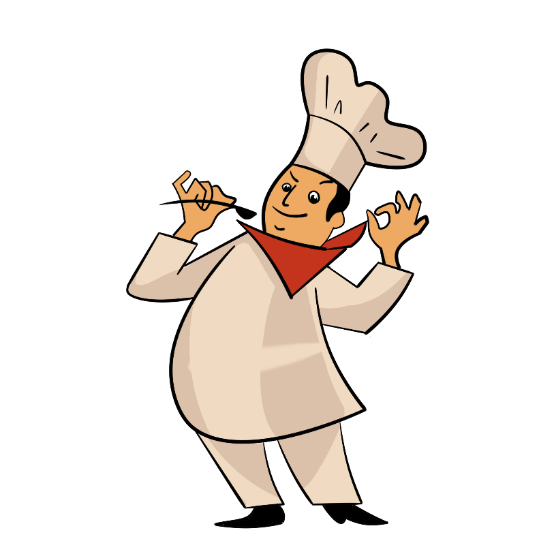 málà
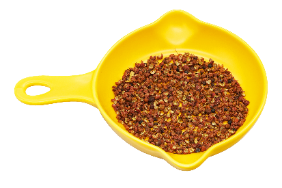 麻辣
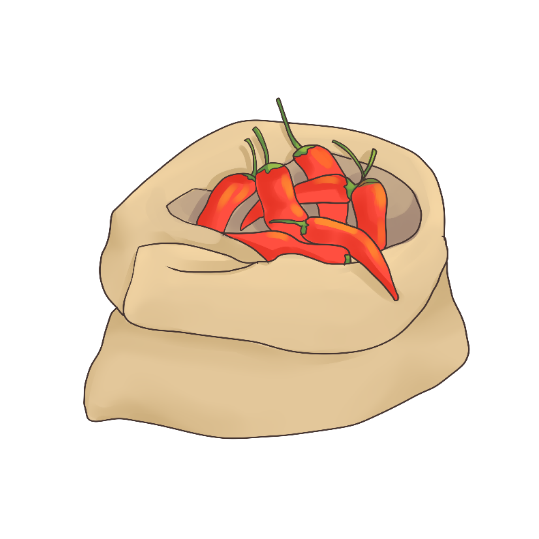 cōnɡhuā
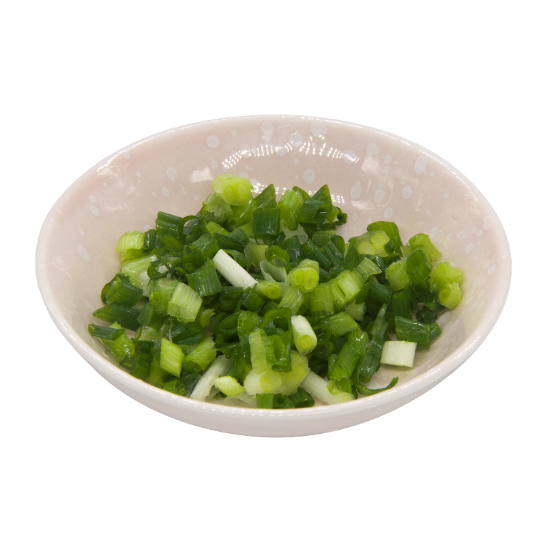 葱花
yán
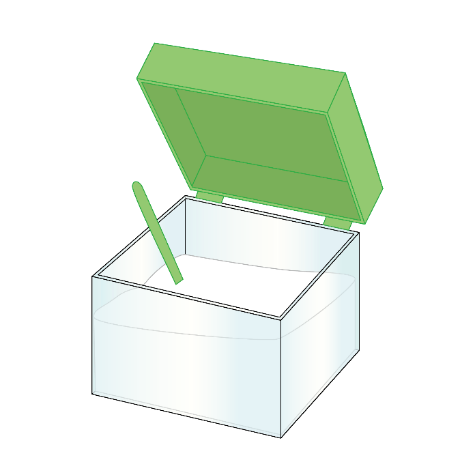 盐
salt
báitánɡ
白糖
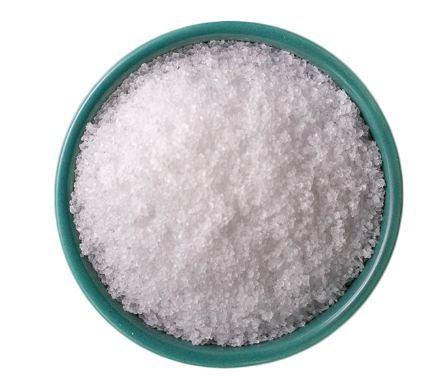 sugar
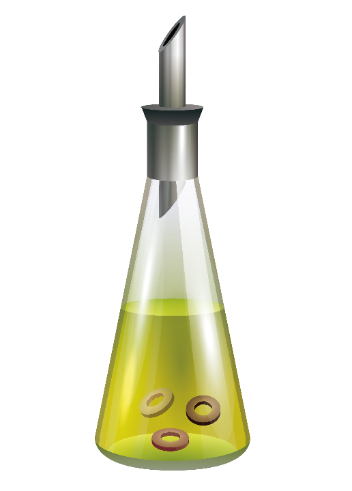 yóu
油
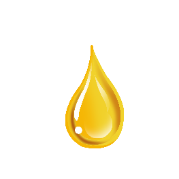 点菜
1. 他们一家去餐厅吃饭，可是不知道点什么菜；
2.请你根据她们喜欢的口味帮他们点菜；
3.如果选择正确，菜就会出现在餐桌上，点击箭头到下一页。
GO
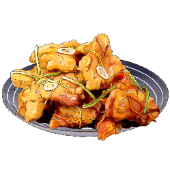 làzijīdīnɡ
辣子鸡丁
ɡuōbāoròu
锅包肉
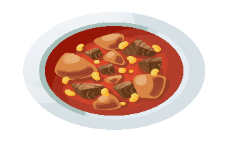 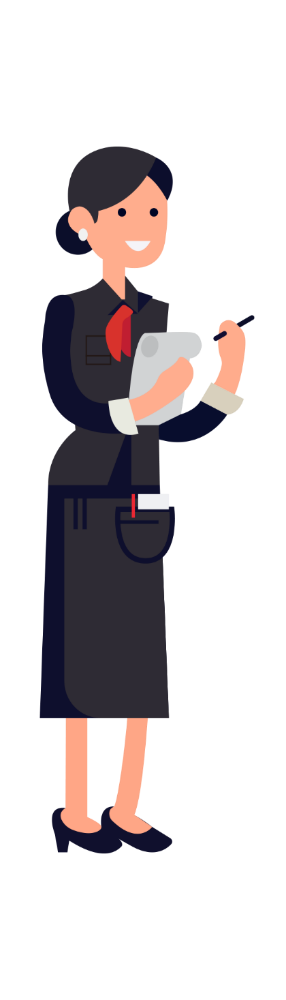 我喜欢吃辣的、咸的。
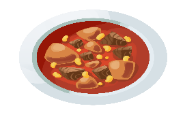 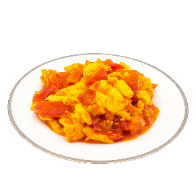 mápódòufu
麻婆豆腐
xīhónɡshìchǎojīdàn   
  西红柿炒鸡蛋
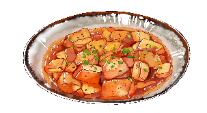 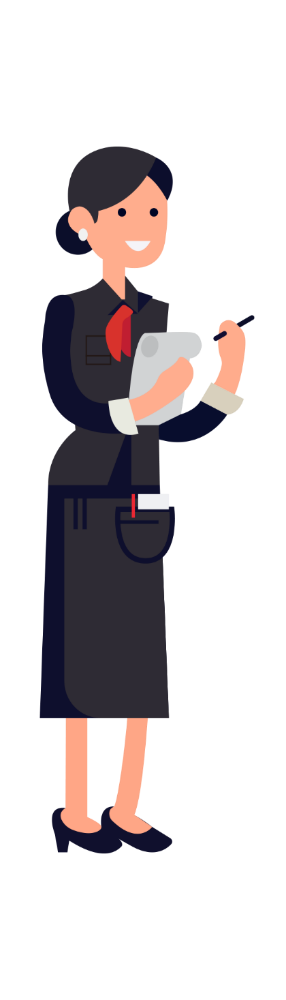 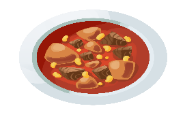 我喜欢吃麻辣的。
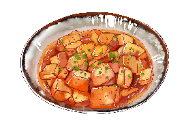 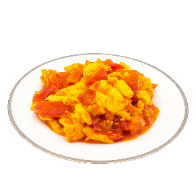 làzijīdīnɡ
辣子鸡丁
xīhónɡshìchǎojīdàn   
  西红柿炒鸡蛋
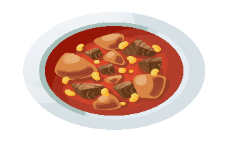 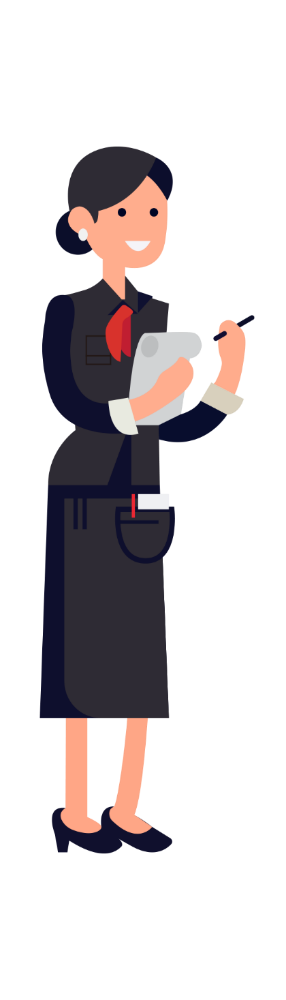 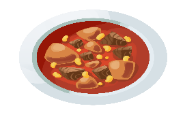 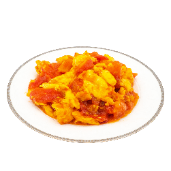 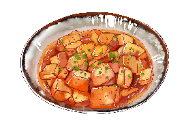 我喜欢吃酸的。
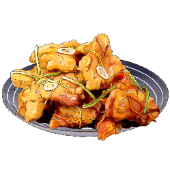 mápódòufu
麻婆豆腐
ɡuōbāoròu
锅包肉
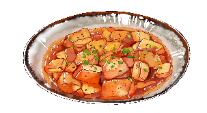 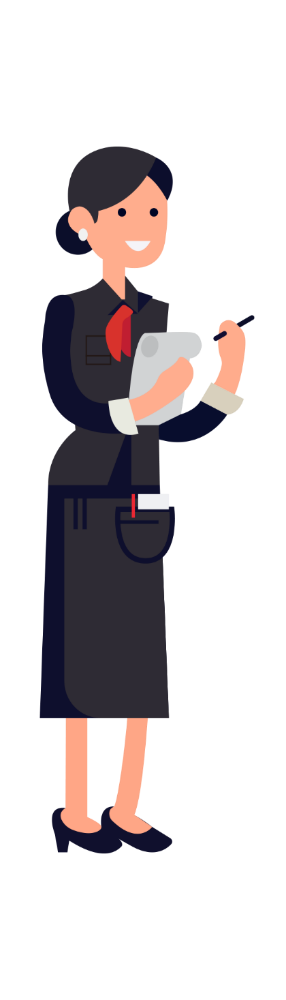 我喜欢吃甜的。
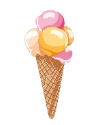 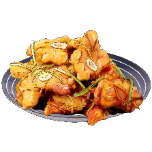 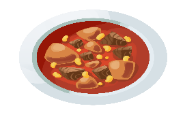 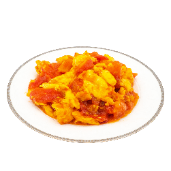 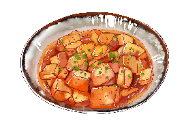 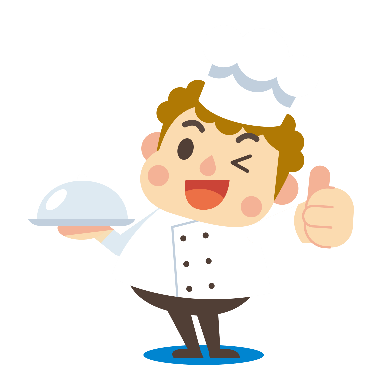 我的厨房
1. 跟我学做中国菜；
2.根据提示，选择相应的食材，如果选择正确，食材下方会
      出现对勾；
3.如果选择错误，重新选择。
GO
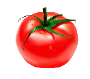 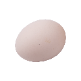 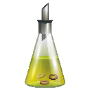 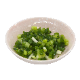 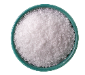 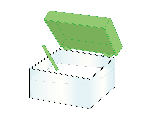 西红柿炒鸡蛋
xīhónɡshì xǐ jìnɡ hòu qiē kuài 
1.西红柿 洗净  后 切块；
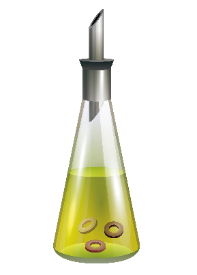 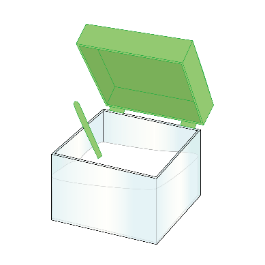 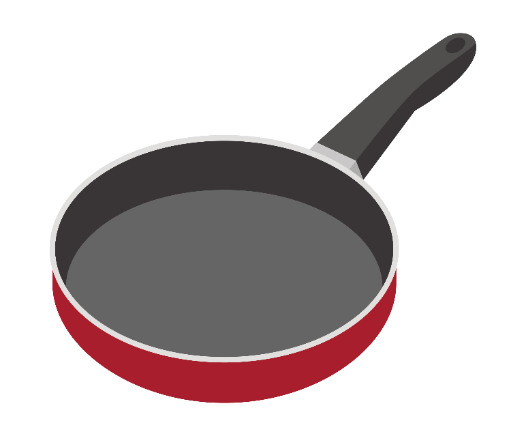 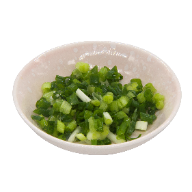 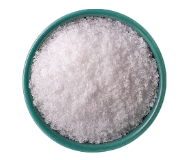 salt
我的厨房
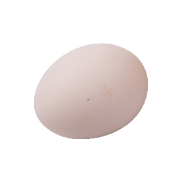 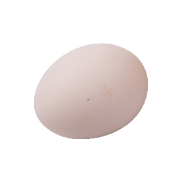 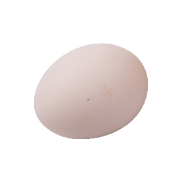 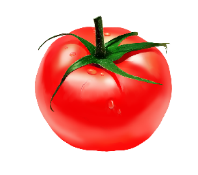 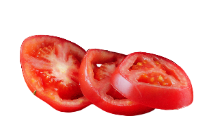 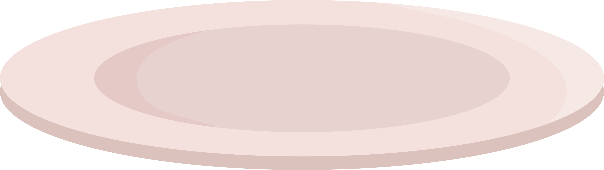 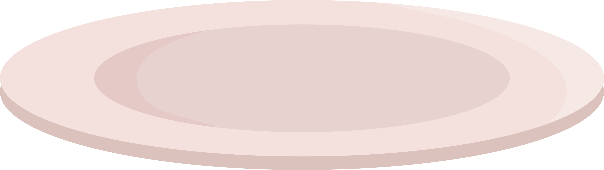 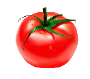 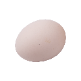 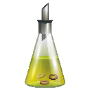 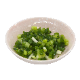 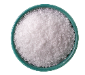 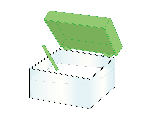 西红柿炒鸡蛋
qiē cōnɡ huā 
2.切  葱 花；
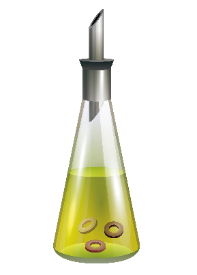 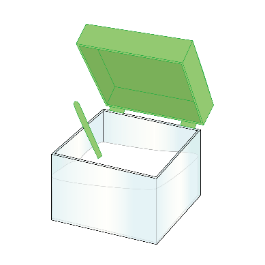 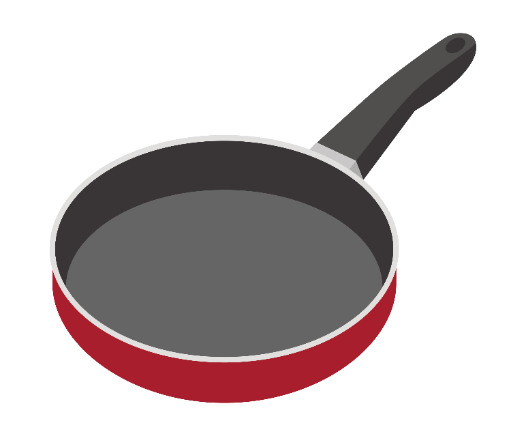 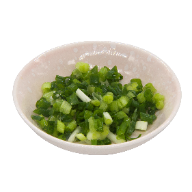 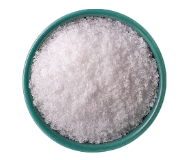 salt
我的厨房
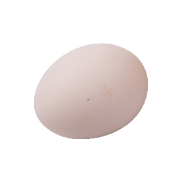 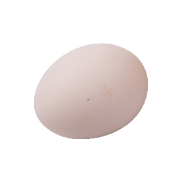 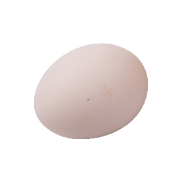 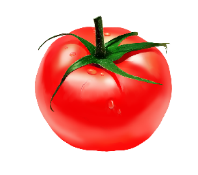 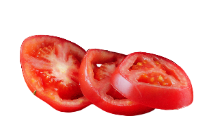 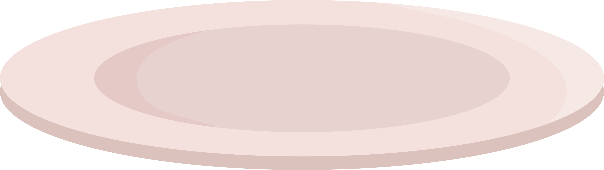 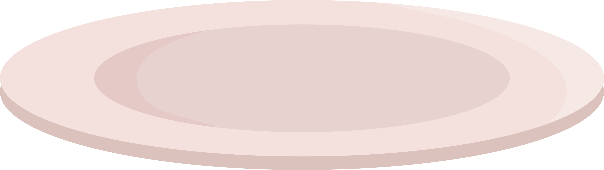 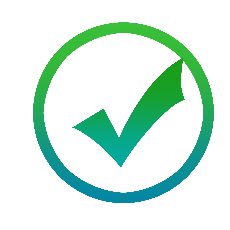 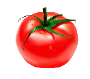 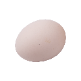 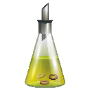 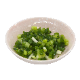 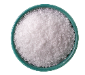 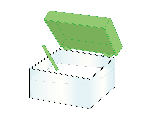 西红柿炒鸡蛋
ɡuō li fànɡ yóu 
3.锅里 放 油；
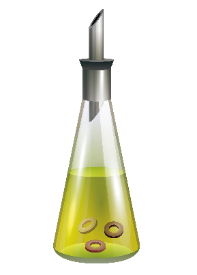 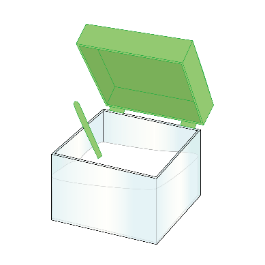 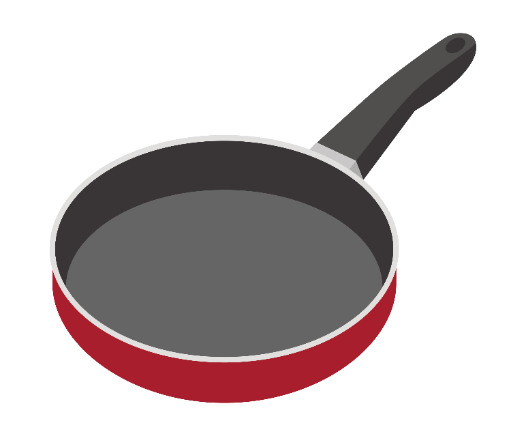 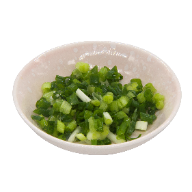 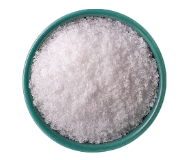 salt
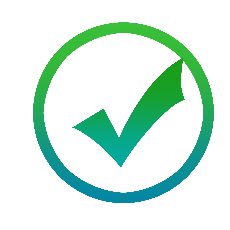 我的厨房
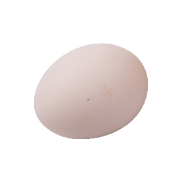 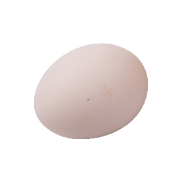 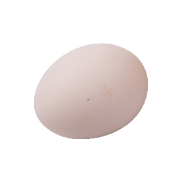 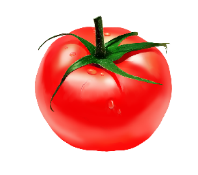 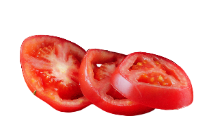 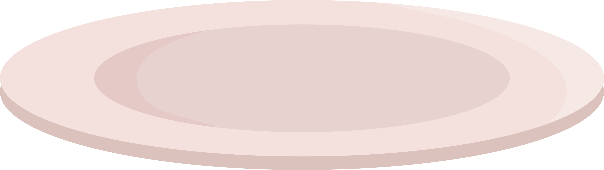 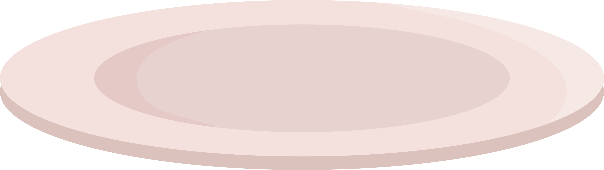 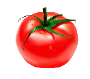 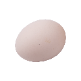 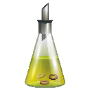 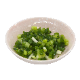 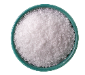 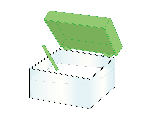 西红柿炒鸡蛋
chǎo jīdàn 
4.炒 鸡蛋；
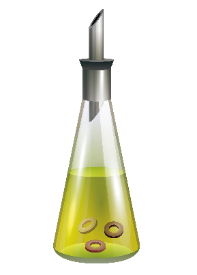 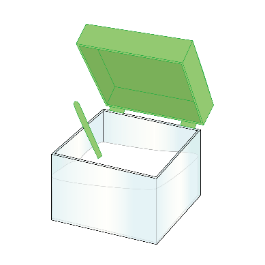 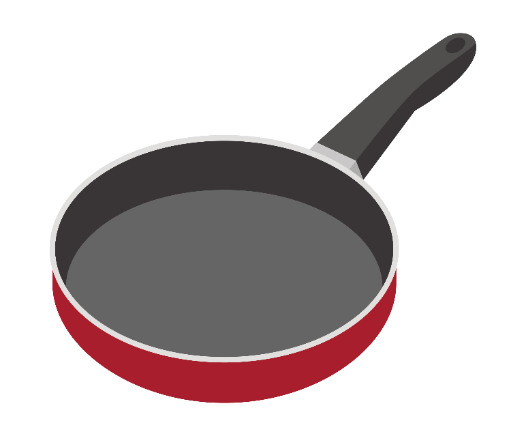 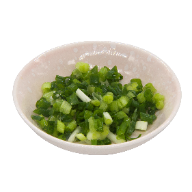 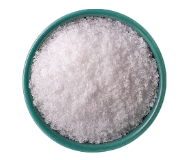 salt
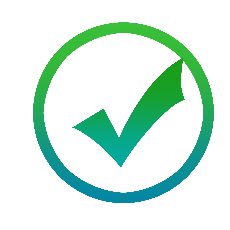 我的厨房
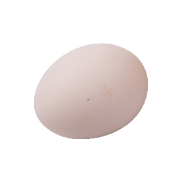 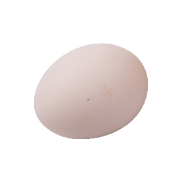 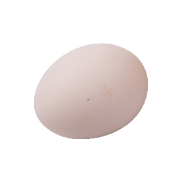 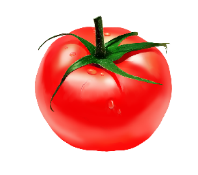 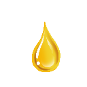 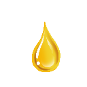 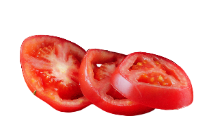 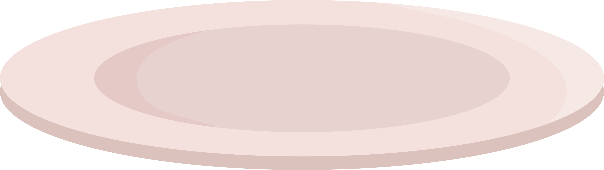 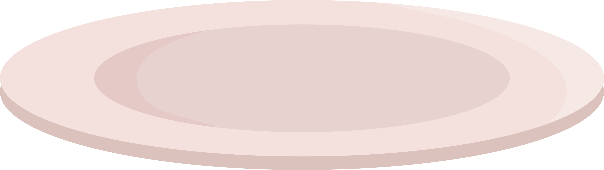 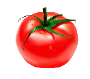 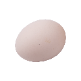 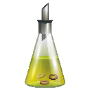 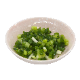 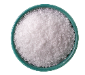 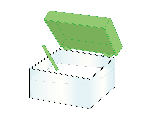 dào yìdiǎnr  yóu，fànɡ rù cōnɡhuā，zàidàorù 
5.倒 一点儿油， 放 入 葱花， 再倒入
xīhónɡshì fānchǎo，jiā rù chǎo hǎo de jīdàn
西红柿  翻炒， 加入  炒好 的 鸡蛋；
西红柿炒鸡蛋
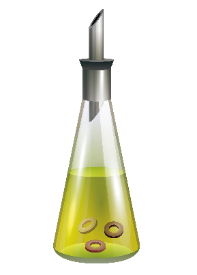 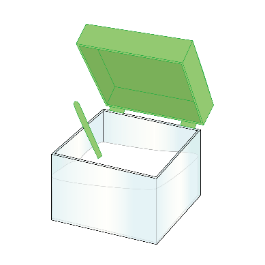 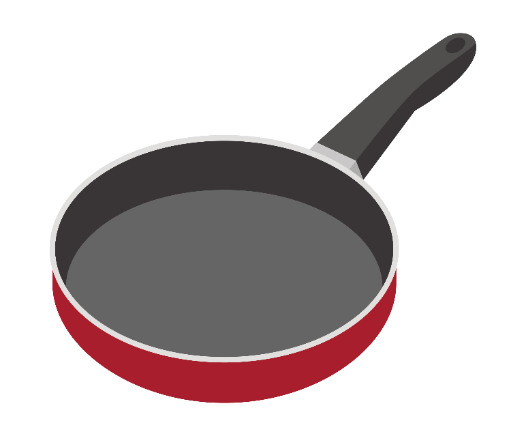 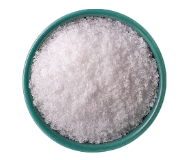 salt
我的厨房
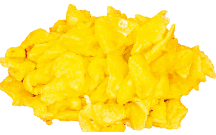 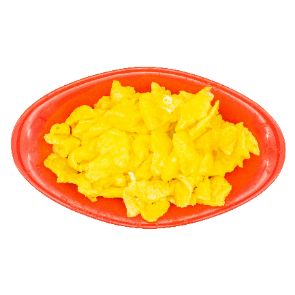 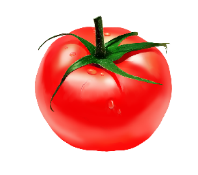 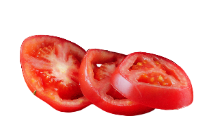 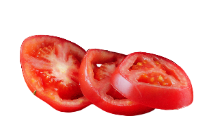 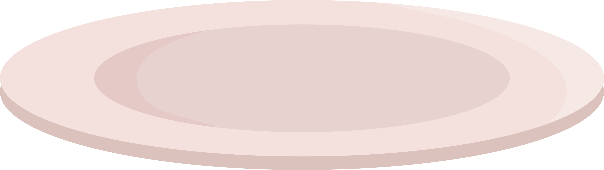 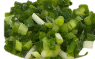 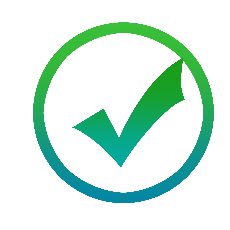 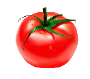 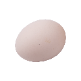 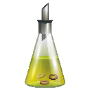 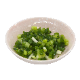 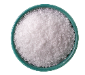 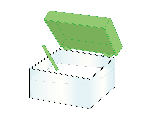 西红柿炒鸡蛋
jiā bàn sháo yán 
6.加 半 勺 盐；
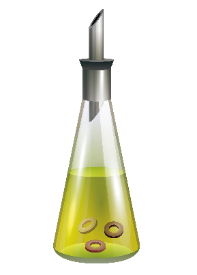 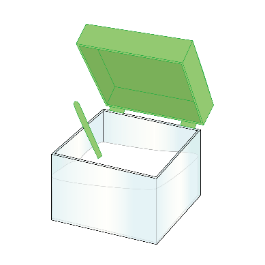 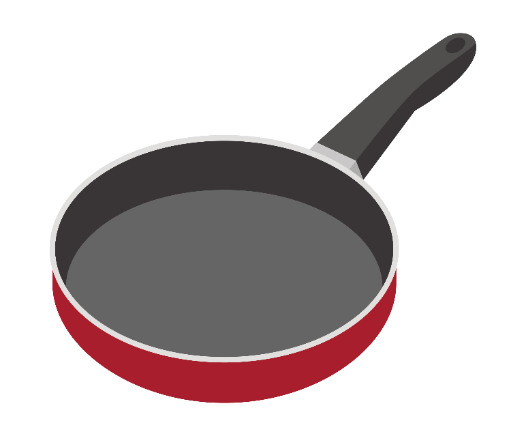 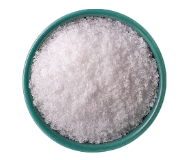 salt
我的厨房
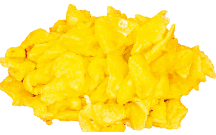 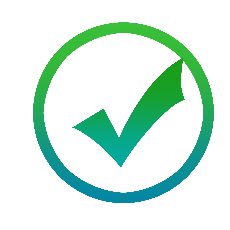 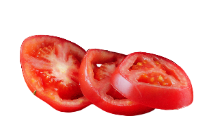 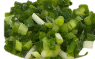 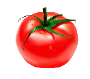 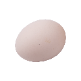 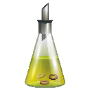 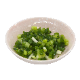 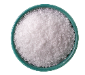 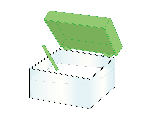 西红柿炒鸡蛋
jiā yì sháo tánɡ 
7.加 一勺 糖；
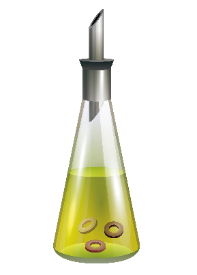 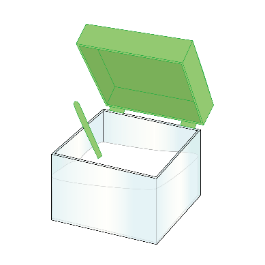 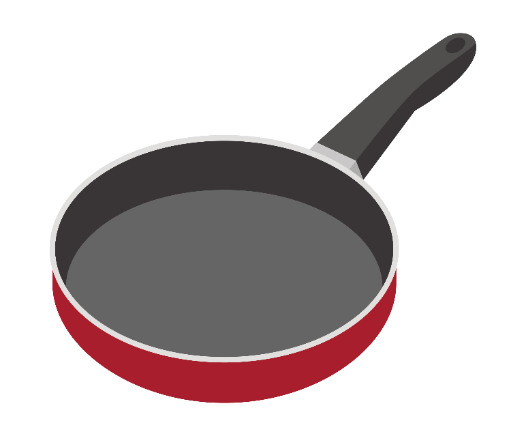 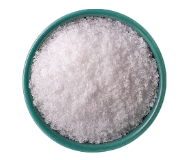 salt
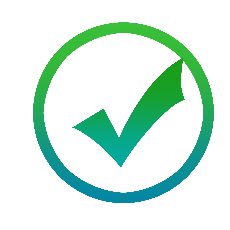 我的厨房
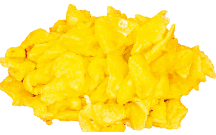 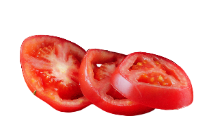 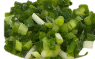 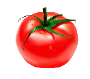 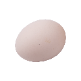 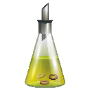 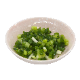 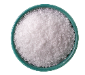 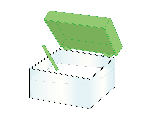 西红柿炒鸡蛋
chǎohǎo，zhuānɡpán 
8.炒好，装盘。
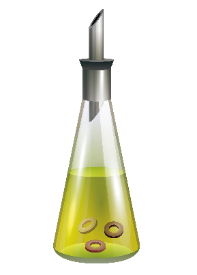 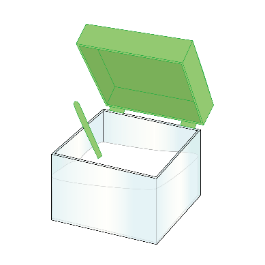 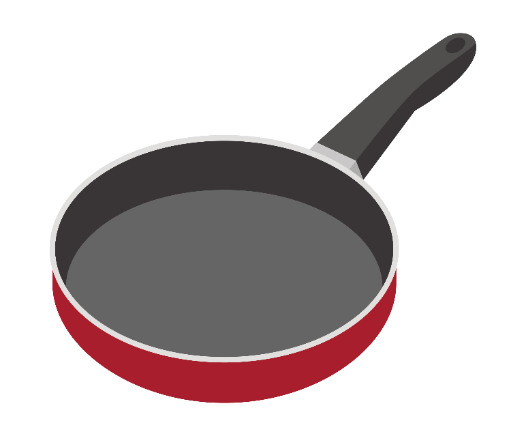 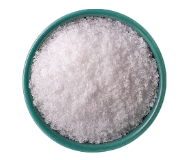 salt
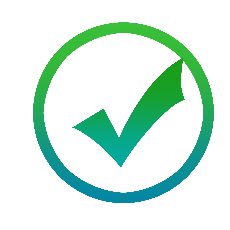 我的厨房
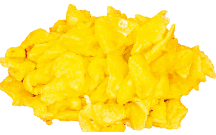 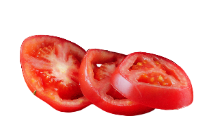 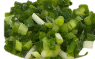 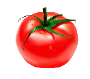 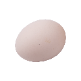 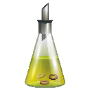 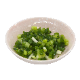 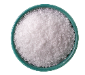 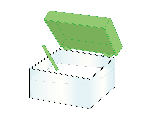 你学会了吗？
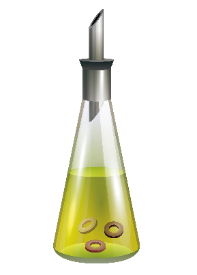 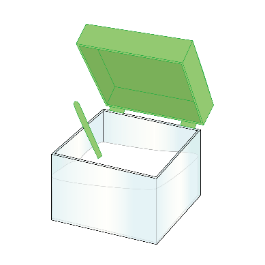 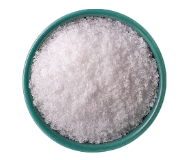 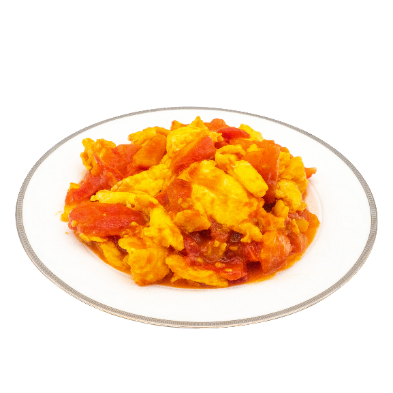 salt
我的厨房
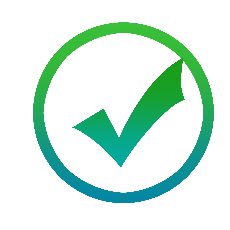 点击获取对外汉语教学资源，让你的课堂更精彩！